Apnéiste Expert en Eau Libre
	
Accidents en apnée profonde, 
sécurité et prévention
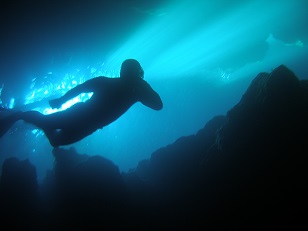 Version 1 – Avril 2020
Formation AEEL - 2020
www.apnealp.fr
Philippe Péan
CODEP 38 – CRA AURA - 1
Plan
I) Malaises et accidents en profondeur

1. Malaises hypoxiques
2. Barotraumatismes
3. Œdème pulmonaire d’immersion
4. Accident de décompression
5. Déshydratation & hypothermie

II) Organisation de la sécurité
1. Poids constant
2. Poids variable, gueuse

III) Prévention
1. Spécifique profondeur
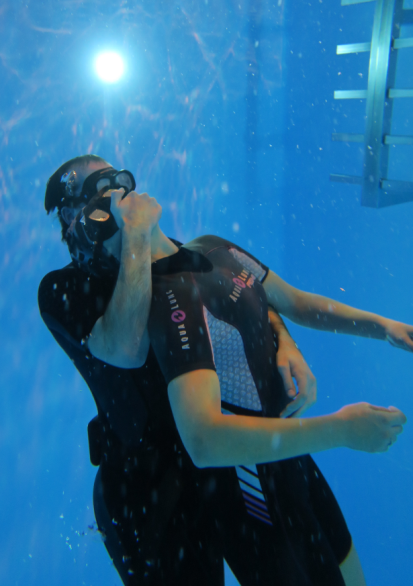 Formation AEEL - 2020
www.apnealp.fr
Philippe Péan
CODEP 38 – CRA AURA - 2
I.1 Malaises hypoxiques
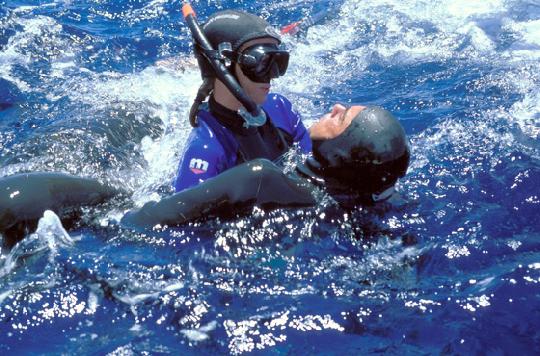 ( Rappels  Samba, Syncope )
Définition :

Perte de contrôle moteur / de conscience liés à une oxygénation du cerveau insuffisante

Conduite à tenir :

Mise en sécurité de l’apnéiste en dehors de l’eau

Obstruction des voies aériennes en immersion pour parer au réflexe inspiratoire qui peut mener à la noyade. (eau dans les poumons)

Mise en place de la chaine d’intervention des secours au besoin.
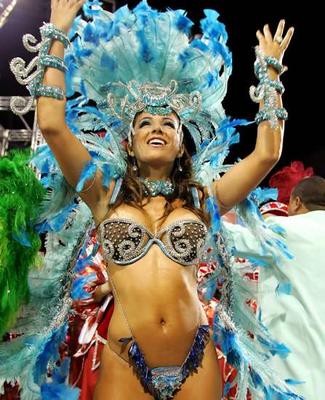 Formation AEEL - 2020
www.apnealp.fr
Philippe Péan
CODEP 38 – CRA AURA - 3
I.1 Malaises hypoxiques
3 types d’hypoxie en apnée
Hypoxie liée à la durée : apnée trop longue et/ou efforts trop importants. 

Hypoxie ischémique : liée à la réduction de l’afflux sanguin vers le cerveau par l’influence d’un paramètre extérieur. (Carpe, hyperventilation . . . )

Hypoxie hypobarique : liée à la chute rapide de la pression partielle en O2 dans les poumons. (A cause de la remontée, phénomène plus prononcé à mesure que l’on approche de la surface)
Formation AEEL - 2020
www.apnealp.fr
Philippe Péan
CODEP 38 – CRA AURA - 4
I.2. Les barotraumatismes
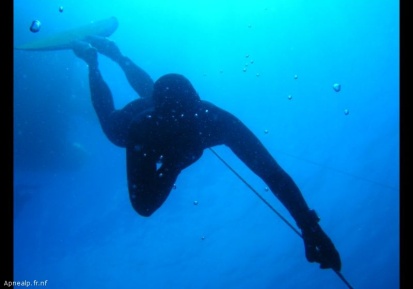 Définition :
Lésions localisées, liées aux effets des variations de pression lors d’une apnée en profondeur. 

Localisations : 
Oreilles (tympan) : douleurs, perte d’équilibre, syncope
Sinus : difficultés de compensation
Masque : douleurs aux yeux, saignements 
Surpression pulmonaire : saignements, détresse respiratoire
Dents, intestins, estomac . . . 

Conduite à tenir : 
Arrêt de la séance
Evacuation si la gravité l’impose
Consultation d’un médecin ORL, . . .
Formation AEEL - 2020
www.apnealp.fr
Philippe Péan
CODEP 38 – CRA AURA - 5
3.L’ œdème pulmonaire
Zone des 30m & Bloodshift

De façon progressive avant cette limite, et de façon prépondérante après, le bloodshift se manifeste : afflux sanguin vers les capillaires pour continuer à compenser la dépression = diminuer le volume d’air dans les poumons, car d’après Dalton PV = cste.
Compression de la cage jusqu’à Vr
Après Vr
Augmentation de la profondeur
Formation AEEL - 2020
www.apnealp.fr
Philippe Péan
CODEP 38 – CRA AURA - 6
3.L’ œdème pulmonaire
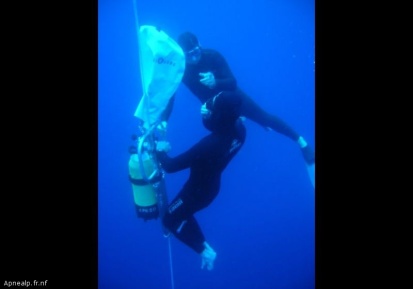 Définition :

OAP : Œdème Aigu du Poumon
Œdème = Accumulation de liquide dans un tissu
Blessure au niveau des alvéoles pulmonaires. 

Plusieurs niveaux de gravité : 

Suintement de liquide plasmatique dans / au travers de la membrane alvéolaire

Déchirure de la membrane : le sang passe des capillaires vers l’intérieur des alvéoles. Toux/crachat de sang = hémoptysie.

Lésion majeure des poumons : grande quantité de sang dans les alvéoles, les poumons ne peuvent plus assurer leur rôle = Danger mortel.
Formation AEEL - 2020
www.apnealp.fr
Philippe Péan
CODEP 38 – CRA AURA - 7
3.L’ œdème pulmonaire
Images Scanner de lésions alvéolaires (J+2)
Formation AEEL - 2020
www.apnealp.fr
Philippe Péan
CODEP 38 – CRA AURA - 8
3.L’ œdème pulmonaire
Images Scanner de lésions alvéolaires (J+2)
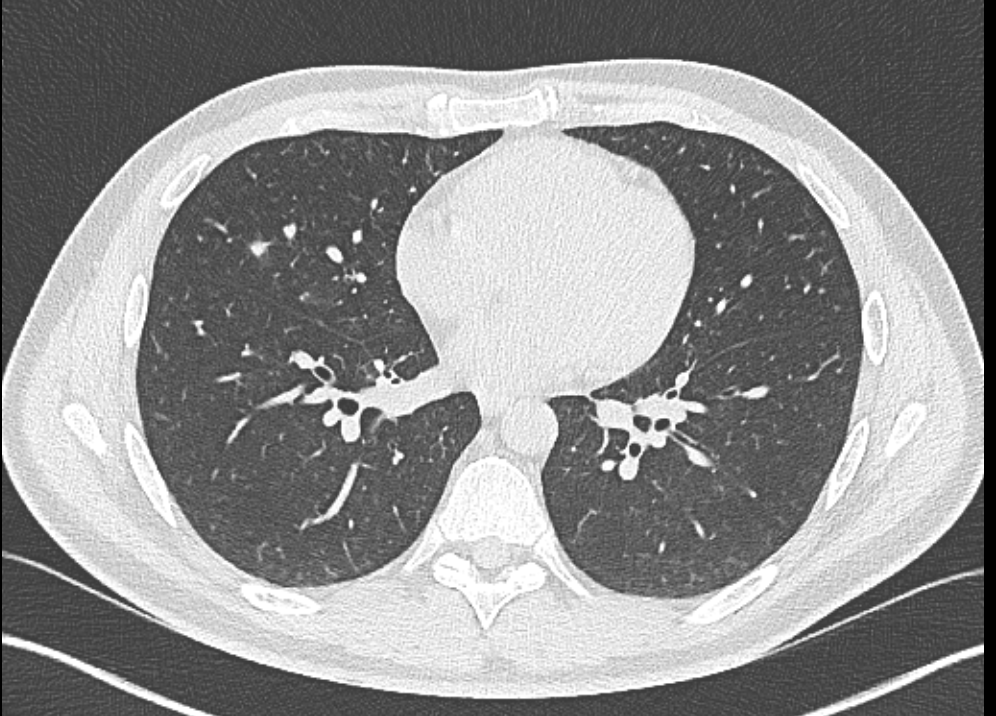 Lésions nodulaires
(saignement)
Formation AEEL - 2020
www.apnealp.fr
Philippe Péan
CODEP 38 – CRA AURA - 9
3.L’ œdème pulmonaire
Images Scanner de lésions alvéolaires (J+2)
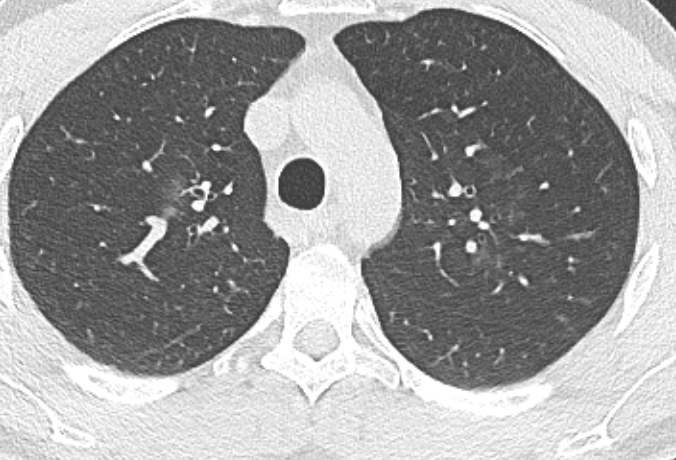 Verre dépoli :
Épaississement (liquide)
Formation AEEL - 2020
www.apnealp.fr
Philippe Péan
CODEP 38 – CRA AURA - 10
3.L’ œdème pulmonaire
Images Scanner de lésions alvéolaires (J+2)
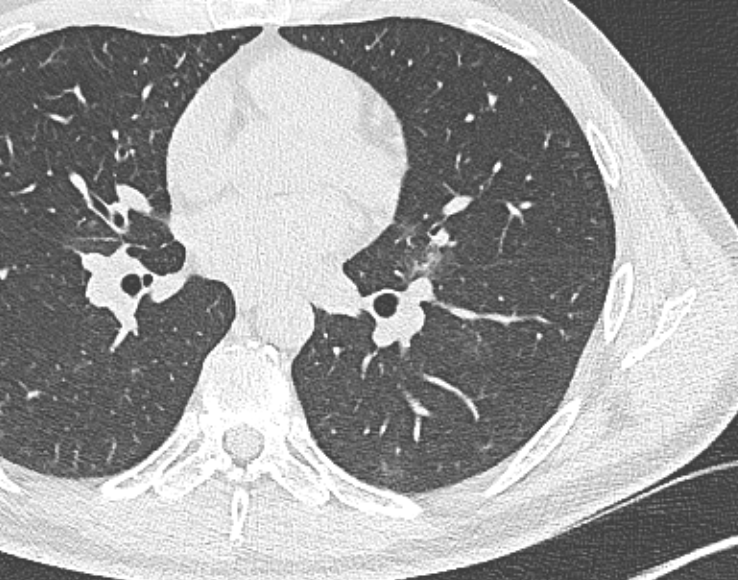 Verre dépoli :
Épaississement (liquide)
Formation AEEL - 2020
www.apnealp.fr
Philippe Péan
CODEP 38 – CRA AURA - 11
3.L’ œdème pulmonaire
Scanner + 3 mois : évolution favorable, lésions résorbées
Les zones vides sont bien opaques
Formation AEEL - 2020
www.apnealp.fr
Philippe Péan
CODEP 38 – CRA AURA - 12
3.L’ œdème pulmonaire
Scanner + 3 mois : évolution favorable, lésions résorbées
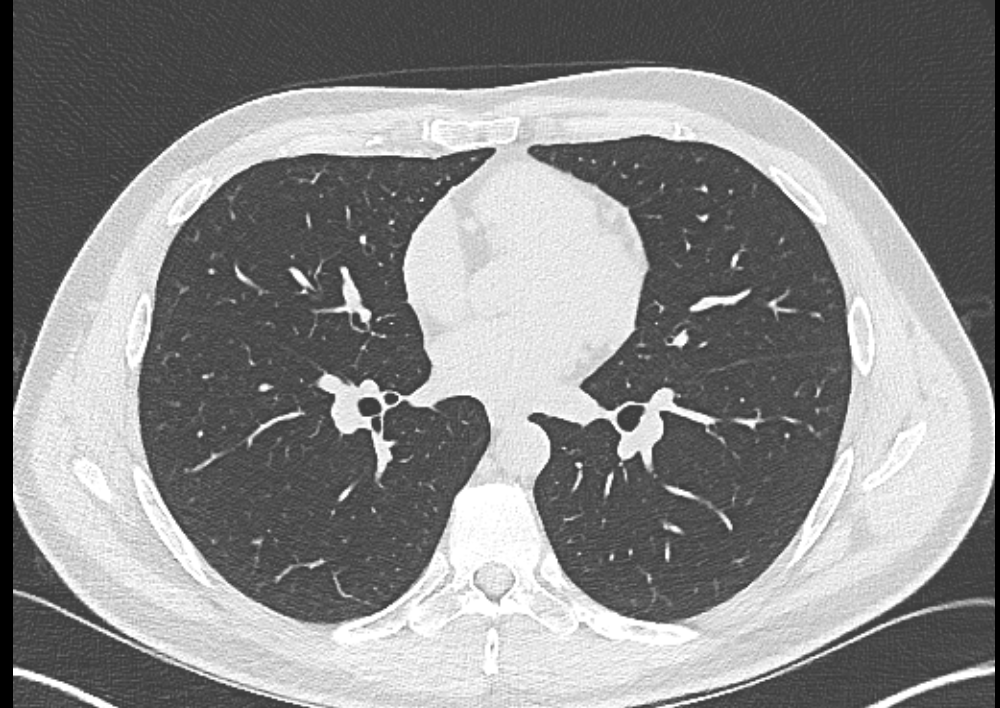 Formation AEEL - 2020
www.apnealp.fr
Philippe Péan
CODEP 38 – CRA AURA - 13
3.L’ œdème pulmonaire
Comparaison J+2 / +3mois
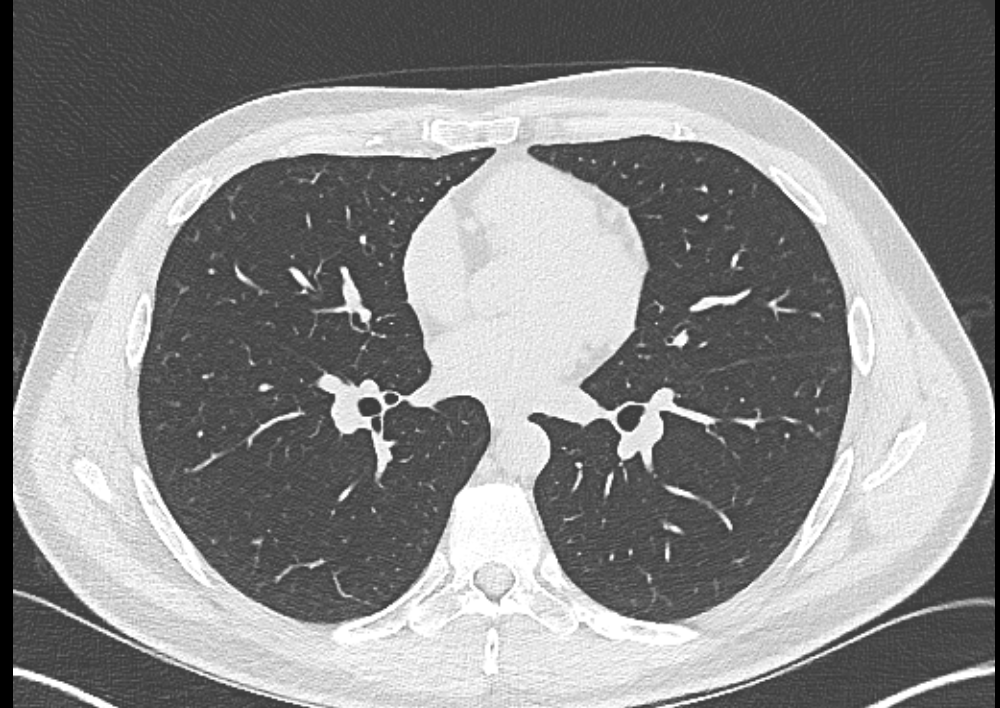 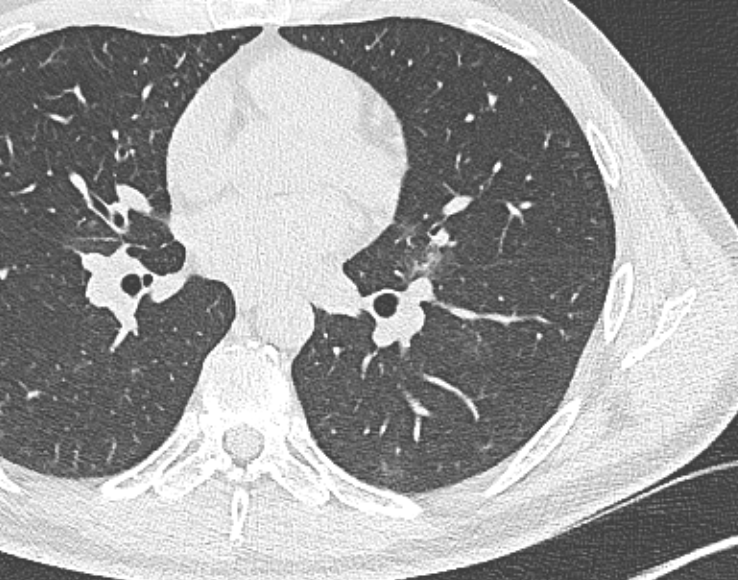 Formation AEEL - 2020
www.apnealp.fr
Philippe Péan
CODEP 38 – CRA AURA - 14
3.L’ œdème pulmonaire
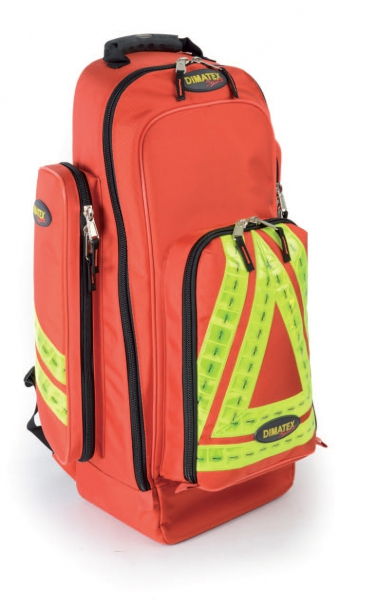 Conduite à tenir : 

Arrêt de la plongée/session/sortie, mise sous O2 si le saignement continue ou détresse respiratoire.
Evacuation si la gravité l’impose
Consultation d’un médecin pneumologue
Eviter toute immersion et l’activité physique pendant quelques semaines.
Formation AEEL - 2020
www.apnealp.fr
Philippe Péan
CODEP 38 – CRA AURA - 15
3.L’ œdème pulmonaire
Prévention

Approche progressive de la profondeur
Limiter les efforts suivant la remontée. (l’inversion du bloodshift n’est pas immédiate)
Expirer sur les fins (-1m) d’apnées profondes
Le froid est très favorisant pour l’OAP. (Vasoconstriction = contrainte supplémentaire sur les capillaires alvéolaires)
Carpe = facteur ++ d’OAP (contrainte pulmonaire)
Poumons vides = facteur ++ (bloodshift précoce)
Gueuse = facteur ++ (en particulier à 2, perte de l’esprit critique)
Formation AEEL - 2020
www.apnealp.fr
Philippe Péan
CODEP 38 – CRA AURA - 16
4. L’ accident de 
Décompression (Taravana)
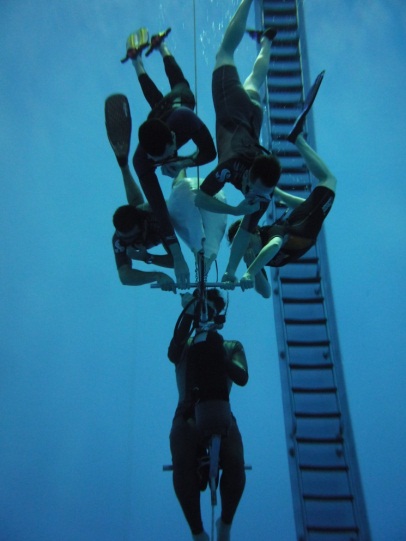 Définition :
Formation de bulles d’azote dans les tissus et vaisseaux sanguins

Symptômes : 
Douleurs aux articulations
Fourmillements 
Fatigue inhabituelle
Paralysie partielle
Formation AEEL - 2020
www.apnealp.fr
Philippe Péan
CODEP 38 – CRA AURA - 17
4. L’ accident de 
Décompression (Taravana)
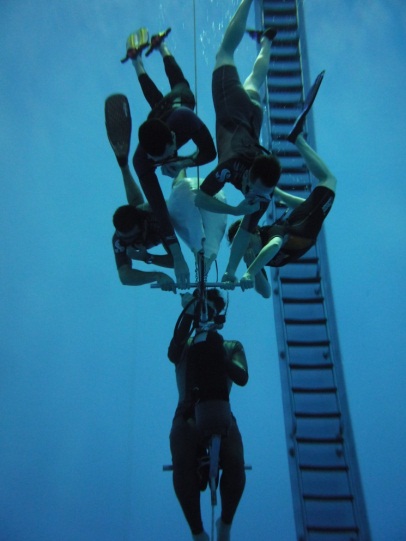 Conduite à tenir : 

Arrêt de la plongée
Mise sous O2
Evacuation & prise en charge par les secours
Formation AEEL - 2020
www.apnealp.fr
Philippe Péan
CODEP 38 – CRA AURA - 18
5. L’hypothermie
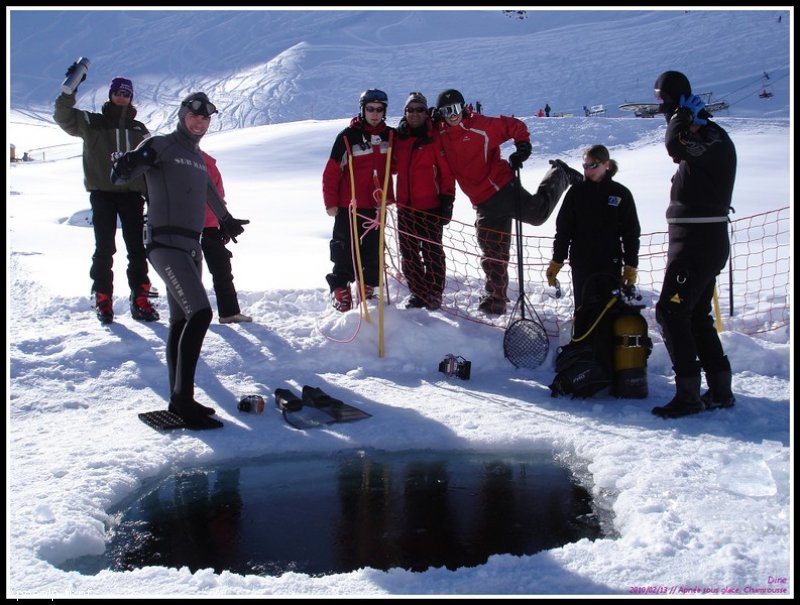 Définition :
Température corporelle en dessous de sa valeur normale

Symptômes : 
Sensation de froid 
Tremblements
« Réchauffement » anormal
Cyanose ( bleu )
Formation AEEL - 2020
www.apnealp.fr
Philippe Péan
CODEP 38 – CRA AURA - 19
5. L’hypothermie
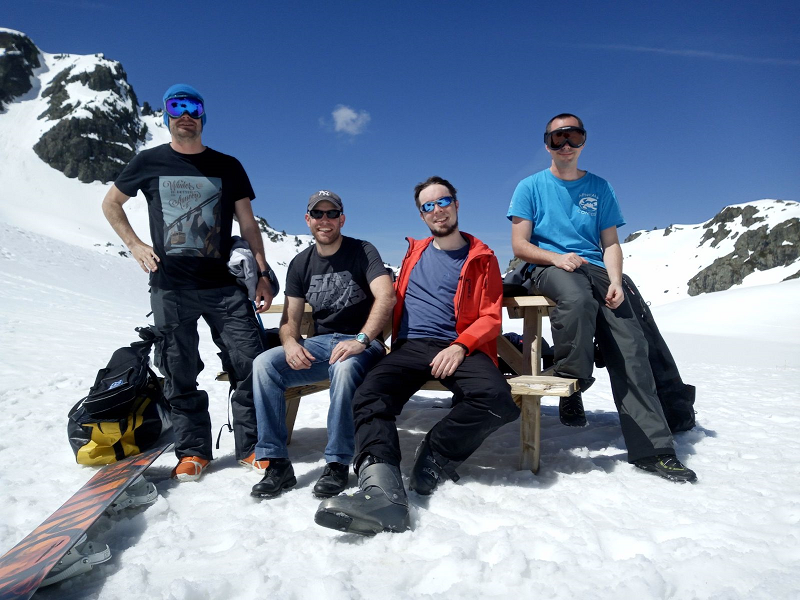 Conduite à tenir : 

Faire sortir l’apnéiste de l’eau
Douche chaude
Consommation de boisson chaude
Couvrir la tête
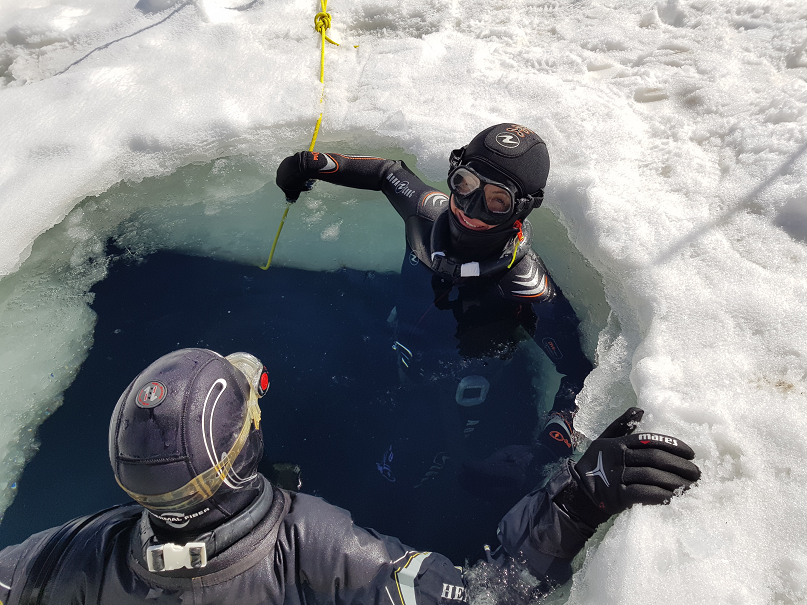 Formation AEEL - 2020
www.apnealp.fr
Philippe Péan
CODEP 38 – CRA AURA - 20
6. La déshydratation
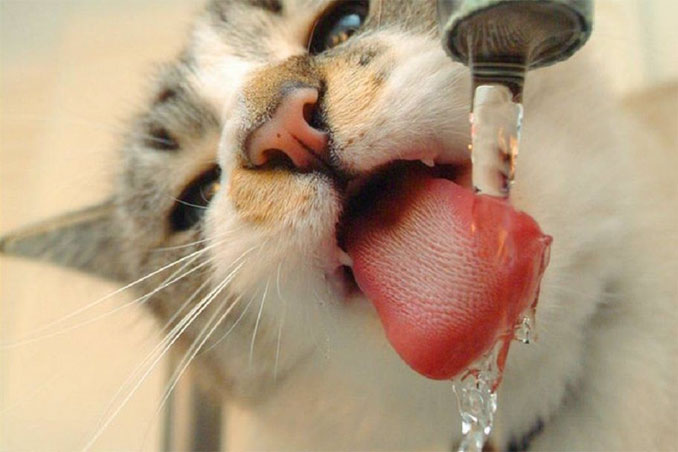 Définition :
Manque d’eau dans l’organisme. Se rencontre souvent dans les situations de pratique longues. (Chasse sous marine, exploration prolongée,..)

Symptômes : 
Soif ( mais pas systématique )
Crampes, douleurs musculaires

Conduite à tenir : 
Boire de l’eau
Formation AEEL - 2020
www.apnealp.fr
Philippe Péan
CODEP 38 – CRA AURA - 21
6. La déshydratation
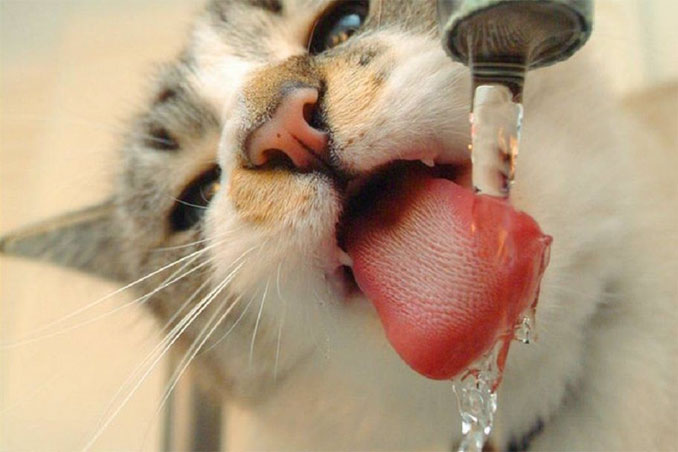 Attention au risque d’œdème :

Un sang très fluide est un facteur de risque supplémentaire pour l’OAP. 

Ne pas s’hydrater en excès.
Formation AEEL - 2020
www.apnealp.fr
Philippe Péan
CODEP 38 – CRA AURA - 22
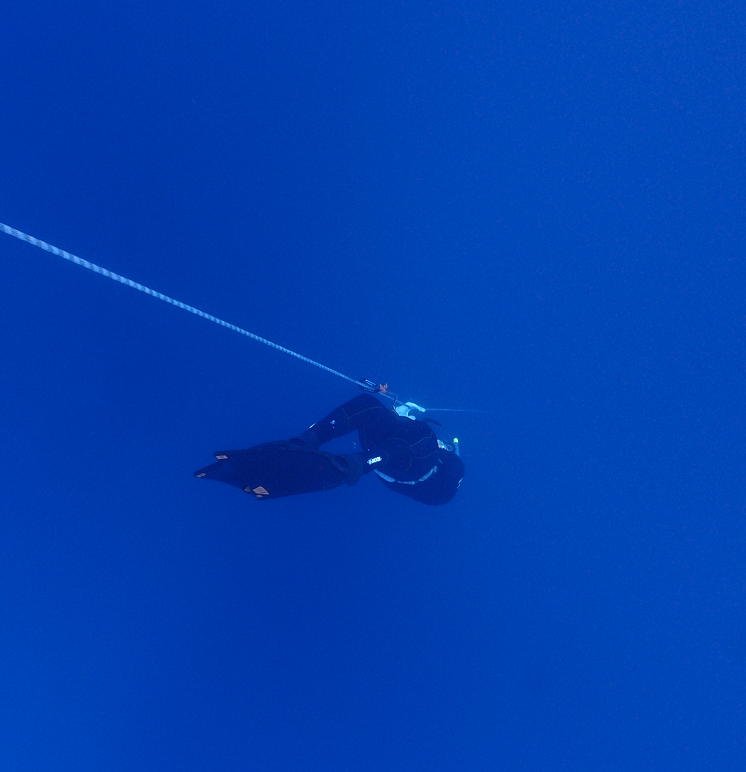 II) Organisation de la sécurité
Mise en place générale pour la profondeur :

Profondeur des ateliers à identifier clairement

Répartition des apnéistes sur les ateliers adaptée au niveau

Prévenir les encadrants des changements de composition des groupes ou des modifications de profondeur des ateliers
Formation AEEL - 2020
www.apnealp.fr
Philippe Péan
CODEP 38 – CRA AURA - 23
II) Organisation de la sécurité
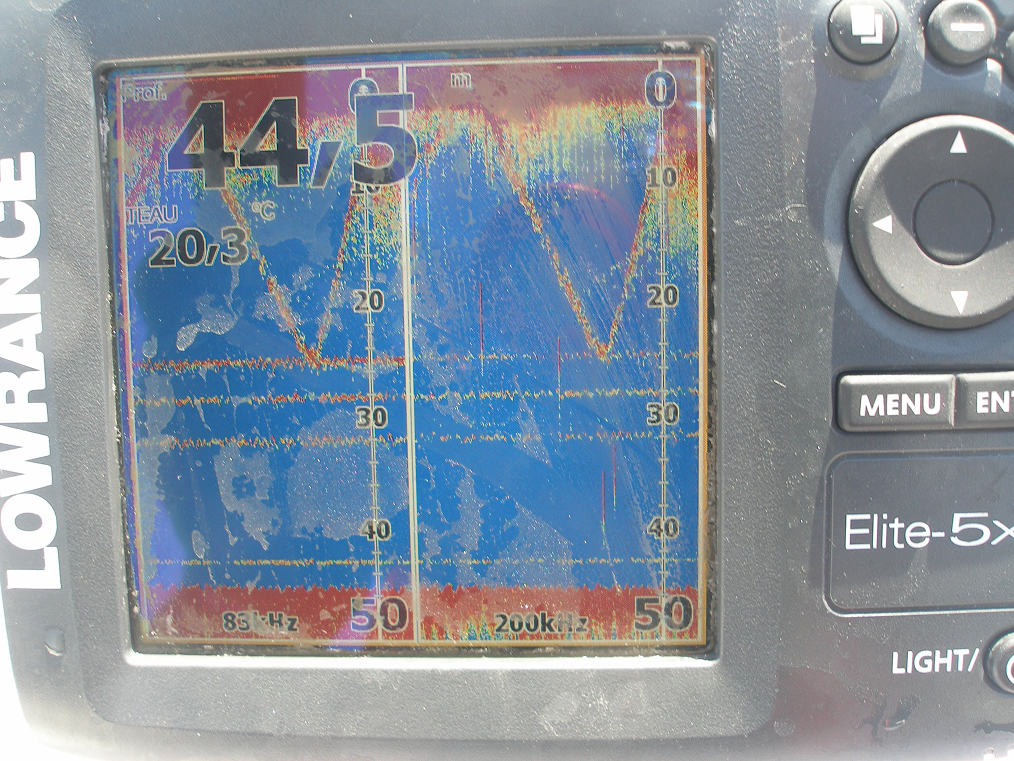 Mis en place générale pour la profondeur
Performances >= 40m  

- 3 apnéistes de sécu : 1 profond (25-30m), 1 proche (10m), 1 backup. 

1 Coordinateur sur le bateau, dont les rôles sont : 
	A) Décompte avant départ + s’assurer que les rôles sont attribués
	B) Surveillance du sondeur (voix haute) + annonce des départs sécu
	C) Coordination des autres personnes si problème => Chaine d’actions. 
	(matériel de secourisme, rangement des autres ateliers, appel secours…)

Utilisation du scooter : l’apnéiste de sécurité profond peut descendre jusqu’à 35m. Attention au risque d’ADD en répétition de descentes => Prendre du temps de récupération, optimiser les temps de départ pour éviter l’attente.
Formation AEEL - 2020
www.apnealp.fr
Philippe Péan
CODEP 38 – CRA AURA - 24
II) Organisation de la sécurité
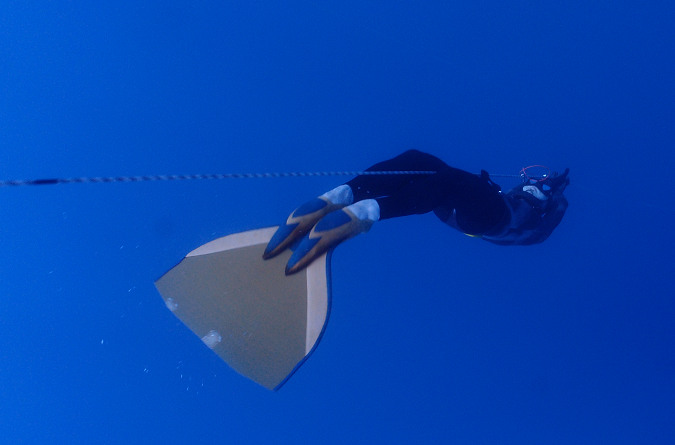 En poids constant / immersion libre :

- Un apnéiste de sécu à la rencontre lors de 
la remontée. Garder le contact visuel jusqu’après la sortie. (5-10 secondes) Pendant l’immersion : une main sur le câble pour ressentir la progression de l’apnéiste. 

- Longe si profondeur d’évolution > visibilité optimale et si profondeur > XX mètres. (à définir selon les circonstances)


- Communication entre apnéiste et sécu : annonce, vitesse ou temps d’immersion…

- Ateliers dimensionnés pour leur usage => Autodiscipline sur les marges de progression acceptables.
Formation AEEL - 2020
www.apnealp.fr
Philippe Péan
CODEP 38 – CRA AURA - 25
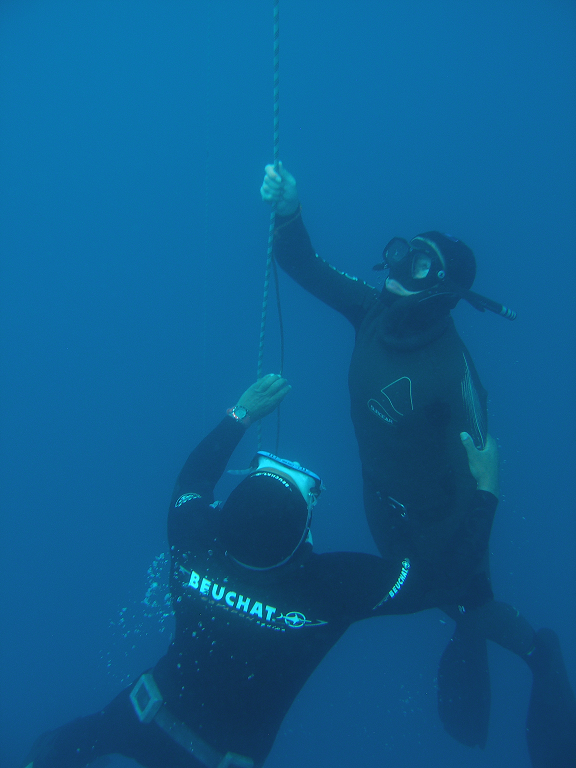 II) Organisation de la sécurité
En poids variable / gueuse :

- Supprimer son lestage. 

- Gestion attentive de la corde et du déroulage du mou. 

- Eviter la longe si profondeur faible ou longe non largable. 

- Toute difficulté de compensation doit entrainer le lâché immédiat du lest / arrêter ou quitter la gueuse. 

- Attention à la facilité (en terme d’hypoxie) : elle ne doit pas occulter le risque d’OAP => Progressivité ++

- Laisser la gueuse au fond si problème technique
Formation AEEL - 2020
www.apnealp.fr
Philippe Péan
CODEP 38 – CRA AURA - 26
III) Prévention
- Avoir une approche progressive de la profondeur. 
- Assurer la sécurité avec des palmes. 
- Être formé au secourisme (RIFAA)
- Reconnaitre les signes de malaise : lâché de bulles, signes de l’apnéiste en direction de sa sécu, temps d’immersion anormalement long. . . 
- Travailler sa compensation en dehors des sorties.
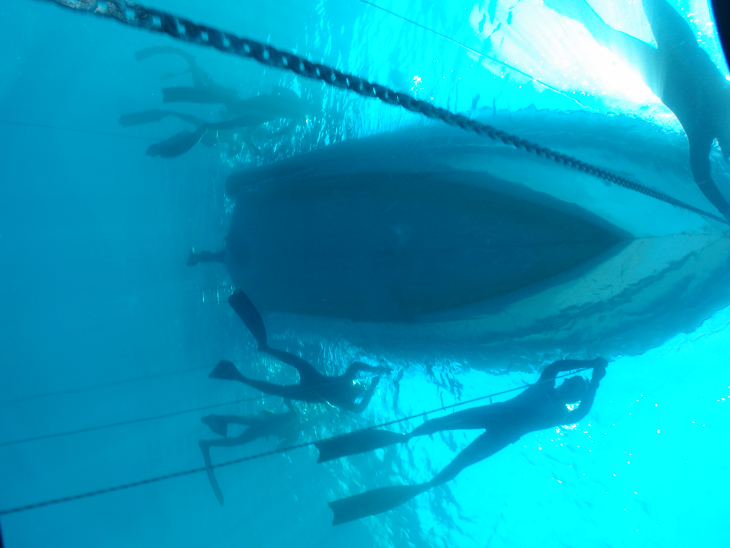 Formation AEEL - 2020
www.apnealp.fr
Philippe Péan
CODEP 38 – CRA AURA - 27
III) Prévention
- Savoir évaluer sa forme du jour pour adapter ses objectifs. 
- S’entraîner à la fosse en saison hivernale. 
- Eviter les efforts brusques immédiatement après une apnée profonde. 
- Lestage au moins possible et adapté à la profondeur d’évolution. Ne pas compenser l’absence de verticalité par du lest supplémentaire.
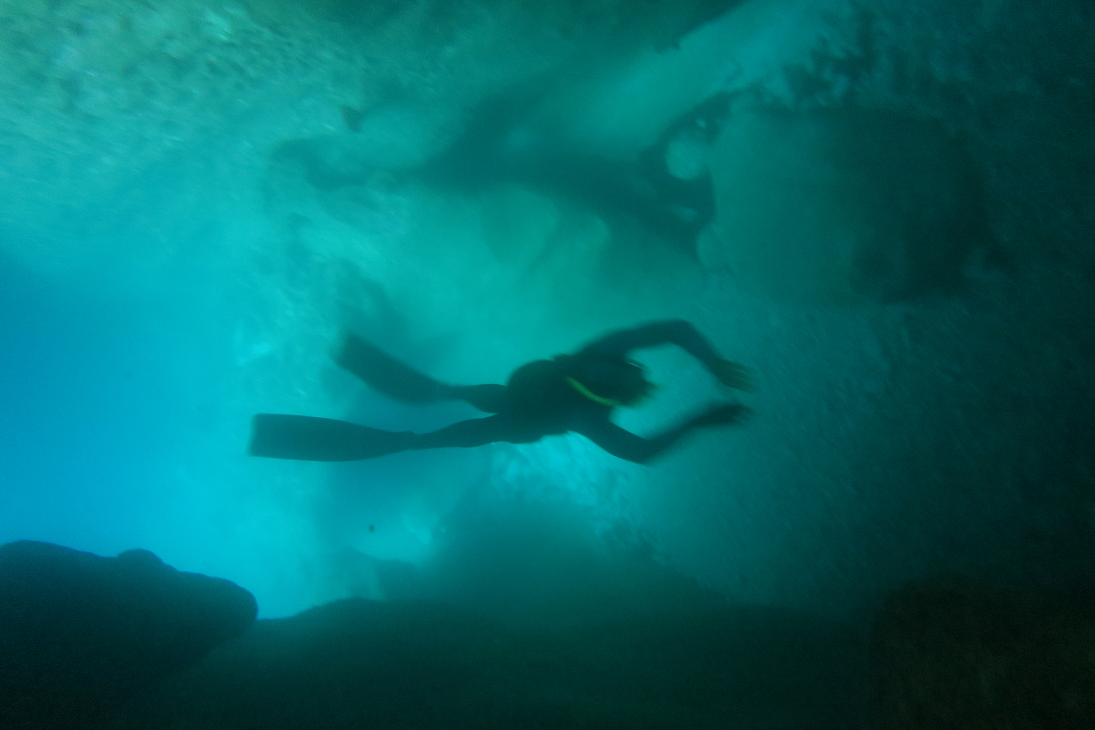 Formation AEEL - 2020
www.apnealp.fr
Philippe Péan
CODEP 38 – CRA AURA - 28
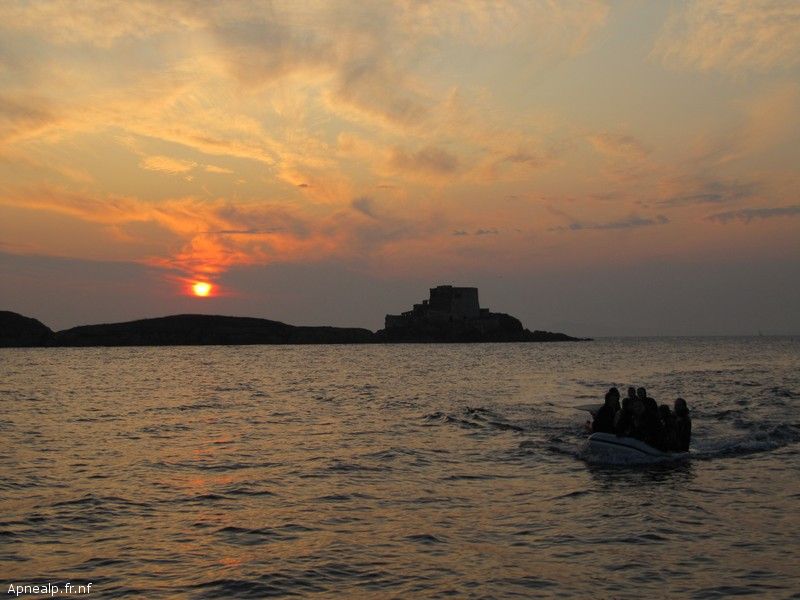 Merci pour votre attention !
Formation AEEL - 2020
www.apnealp.fr
Philippe Péan
CODEP 38 – CRA AURA - 29